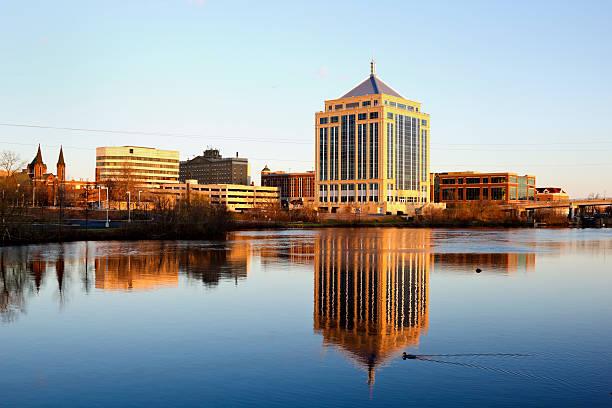 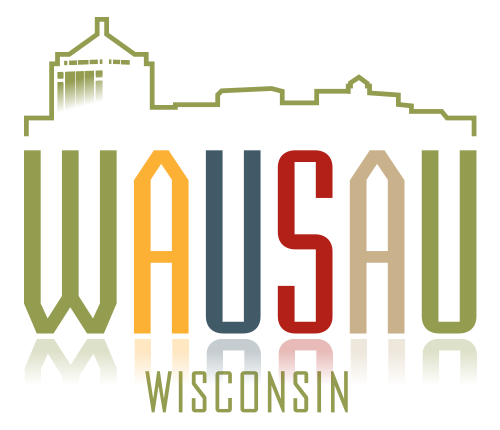 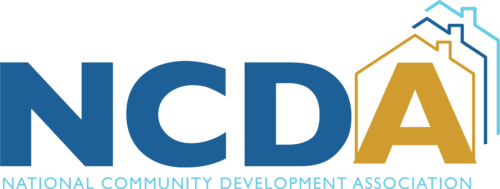 Community Development Department
Choosing and Monitoring Subrecipients
January 26, 2023
Where is Wausau?
Located in Central Wisconsin
Population just under 40,000*
The principal city of a Metropolitan Statistical Area
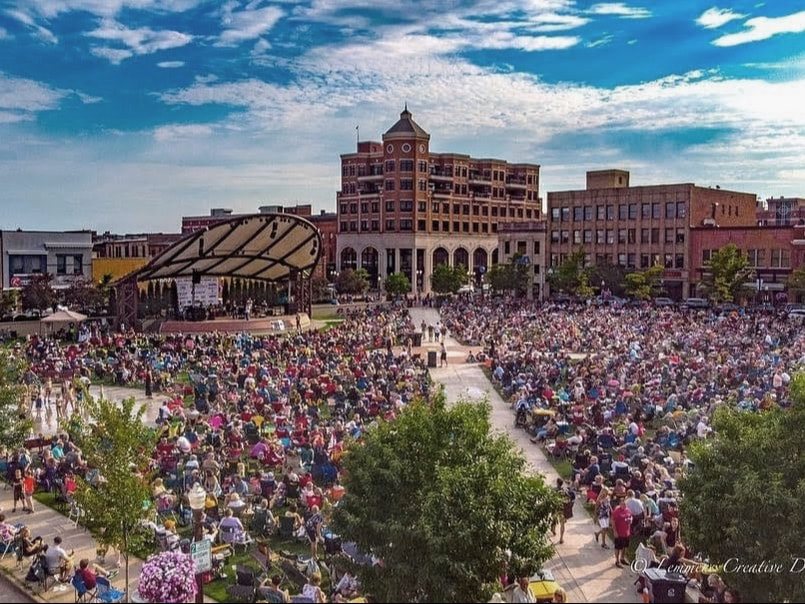 Wausau’s CDBG       	Statistics
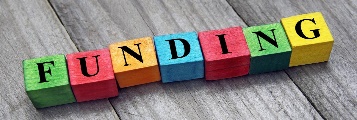 Allocations have ranged between $597,000 - $647,000 the past 4 years
Public Service activities = 10 - 15% of annual allocation (max. $97,000/yr.)
Typically fund between 4 – 7 public service activities each year
Fund internal public facilities each year, possibly external public facility
Public Service Subrecipients
CDBG Application Process for New Applicants / New Non-Profits
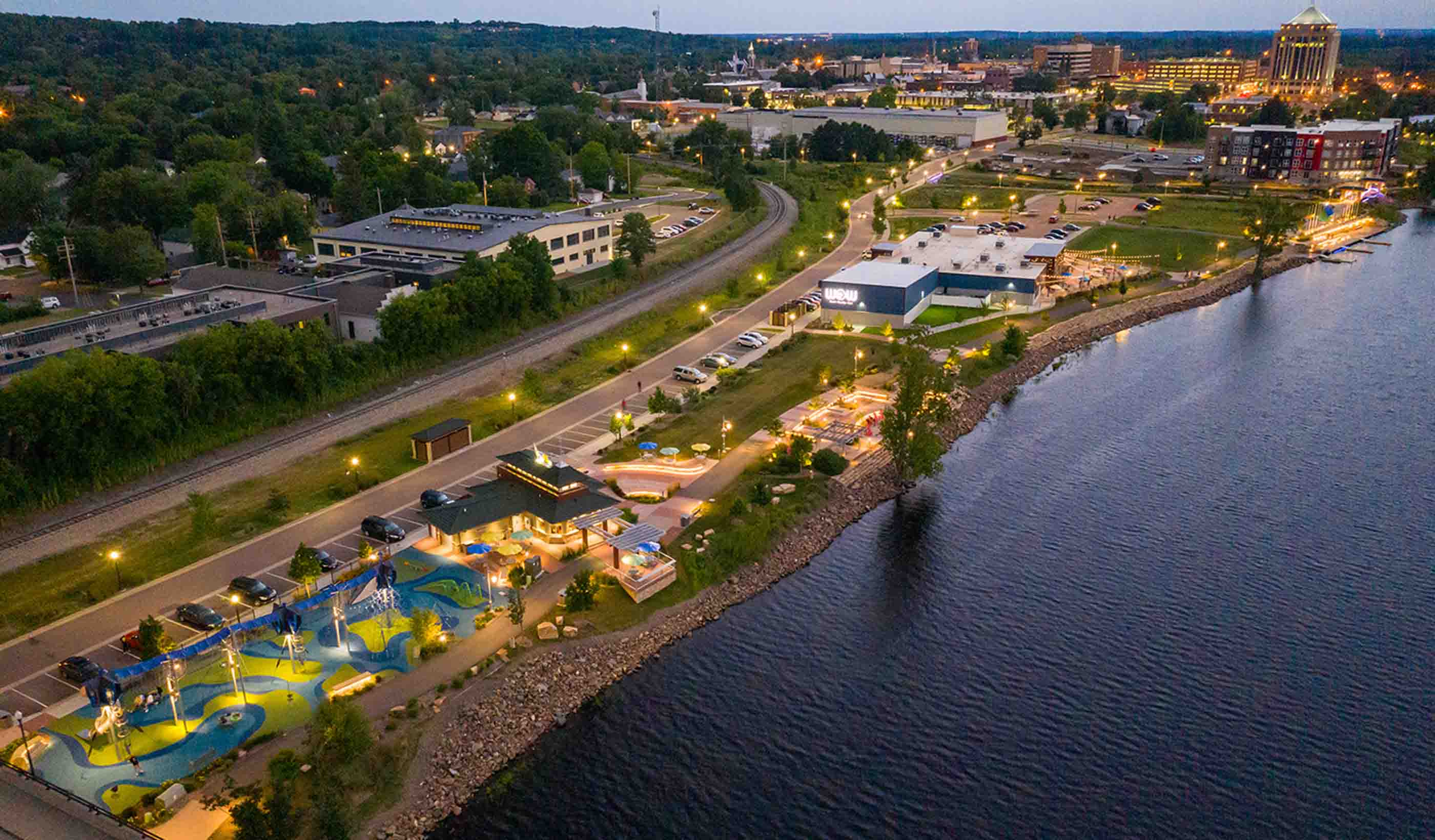 Evaluating  Repeat Subrecipients
Was funding from previous year fully expended per the agreement?
Did they submit their reports timely? 
Did they submit supporting documentation as required or requested?
Were their funds expended timely?
Did Subrecipient display an acceptable organizational system during monitoring? 
Is Subrecipient complying with record retention requirements?
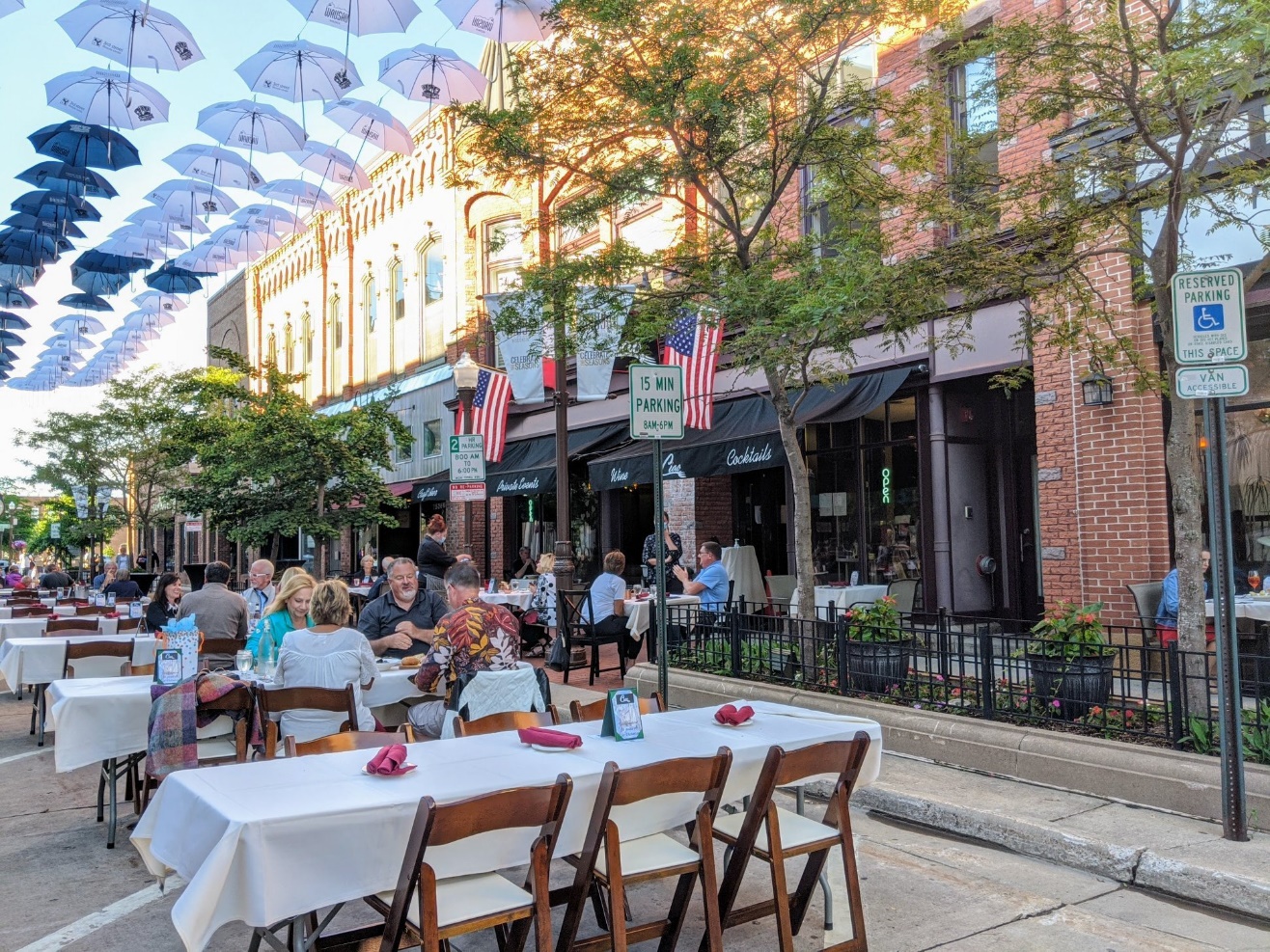 Wausau’s Process
Agreement
Subrecipient and City staff sign Agreement.
After HUD Approval
Reimburse
Subrecipients begin submitting invoices for reimbursement along with supporting documentation.
Reports
Quarterly Reports begin the after the 1st quarter in which Agreement was signed.
Monitor
Subrecipients monitored to ensure proper organizational system and compliance with recordkeeping requirements.
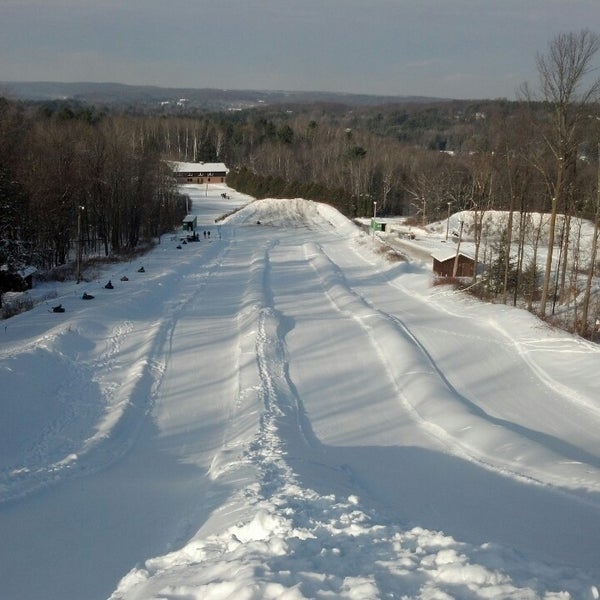 Close Out
Activity closed in IDIS after funds are fully expended and quarterly reporting requirement is met.
Monitoring
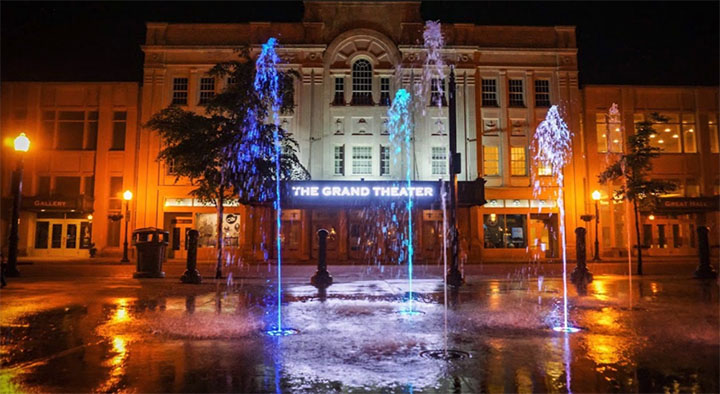 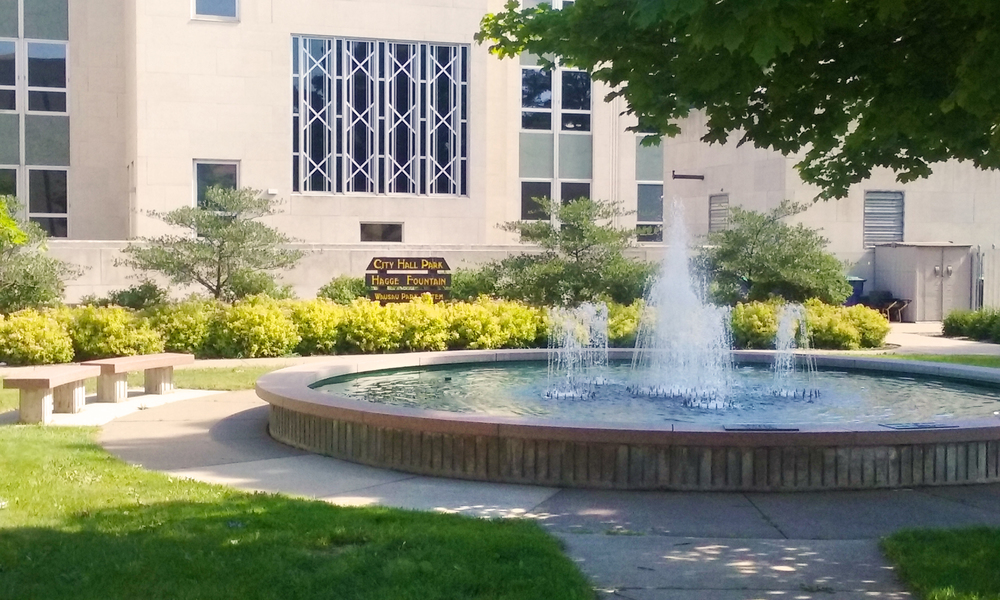 Questions?
Tammy Stratz
Community Development Manager
407 Grant St. | Wausau, WI
715-261-6682
tammy.stratz@ci.wausau.wi.us
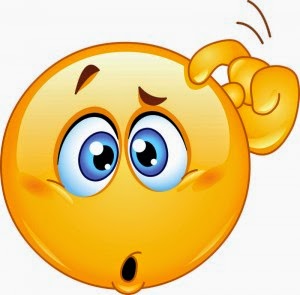